デジタル
サイネージ
新幹線
車内メディア
新幹線
駅メディア
在来線
車内メディア
新幹線・在来線
サインボード
在来線
駅メディア
＜対象＞2022年7～8月掲出開始分
シリーズ・アド・ビジョン名古屋　縦型DSプラスプラン
「シリーズ・アド・ビジョン名古屋100面セット」と
「J・ADビジョンCentral名古屋駅地下通路 15秒×4枠」を
お得な料金で放映できるプランです。
※入稿素材を1種ご用意いただければ放映できるプランです。
（シリーズ・アド・ビジョン名古屋が音声あり素材の場合、J・AD用の音声削除を当社にてサービス対応）
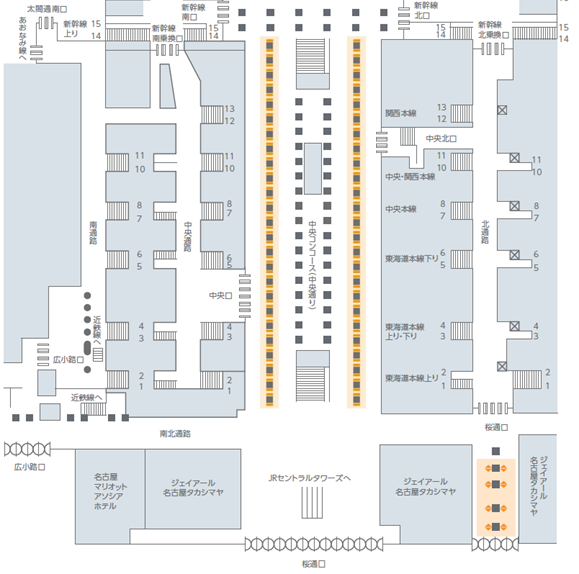 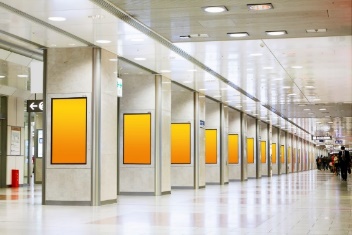 シリーズ・アド・ビジョン
名古屋（100面）
対象時期：2022年7月4日(月)～ 9月4日(日)掲出終了分

広告料金(税別)：　1,500,000円/期　［定価換算：1,800,000円］
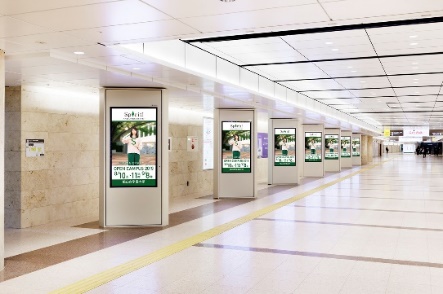 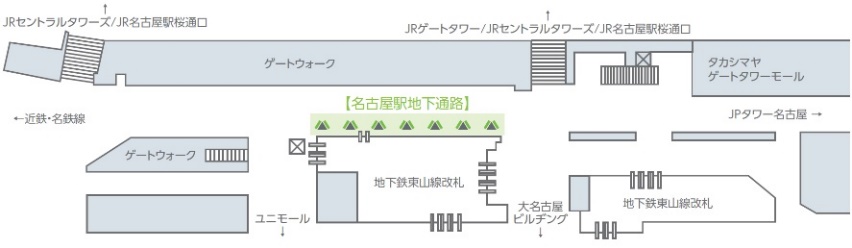 ※イメージです
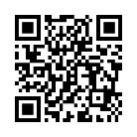 J・ADビジョンCentral
名古屋駅地下通路
名古屋駅Google
ストリートビュー
※2020年11月撮影
※本企画の適用は、本企画発表以降にお申し込みいただく広告主様に限ります。
1
Copyright © 2022 JR TOKAI AGENCY CO.,LTD. All Rights Reserved. ！ 掲出場所の公共性及び性質上から、広告内容が不適当であるものと当社が判断した場合、掲出の取り扱いを行えないことがあります。
デジタル
サイネージ
新幹線
車内メディア
新幹線
駅メディア
在来線
車内メディア
新幹線・在来線
サインボード
在来線
駅メディア
＜対象＞2022年7～8月掲出開始分
シリーズ・アド・ビジョン名古屋　縦型DSプラスプラン(ハーフ)
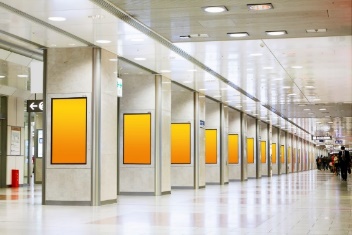 「シリーズ・アド・ビジョン名古屋50面」と
「J・ADビジョンCentral名古屋駅地下通路 15秒×2枠」を
お得な料金で放映できるプランです。
※入稿素材を1種ご用意いただければ放映できるプランです。
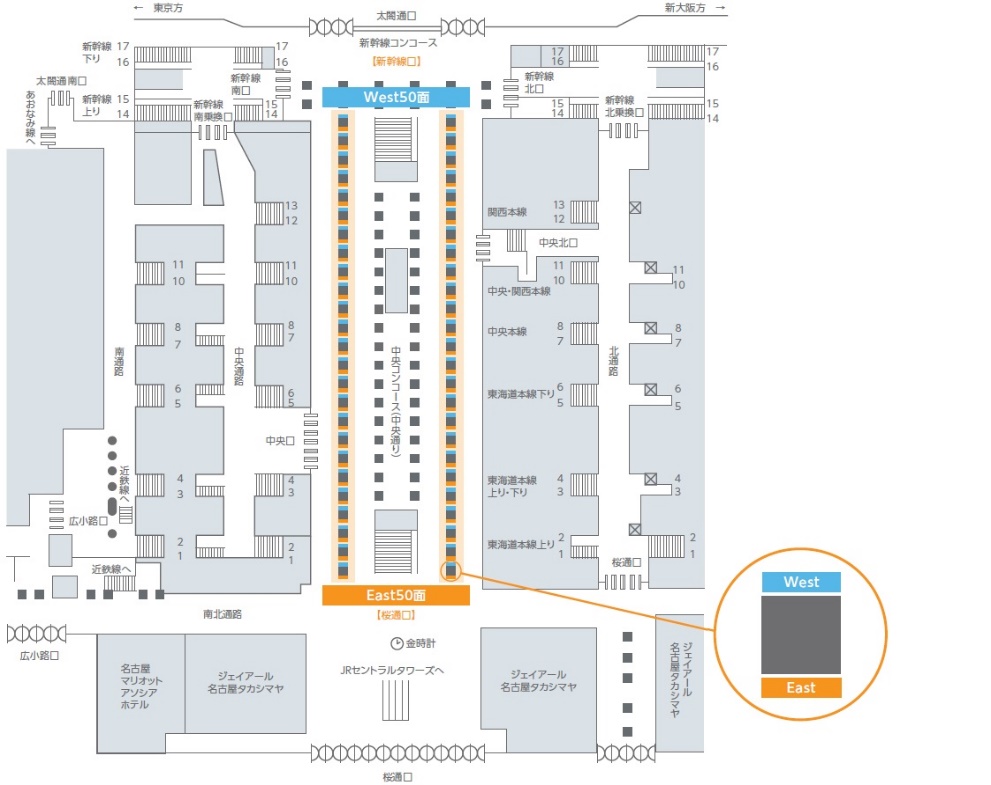 シリーズ・アド・ビジョン
名古屋（50面）
対象時期：2022年7月4日(月)～ 9月4日(日)掲出終了分

広告料金(税別)： 　900,000円/期　［定価換算：1,000,000円］
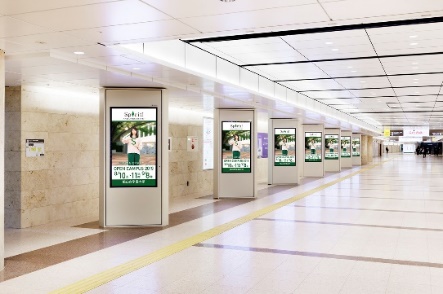 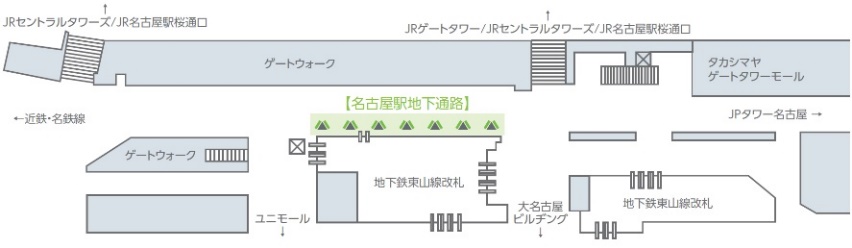 ※イメージです
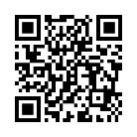 J・ADビジョンCentral
名古屋駅地下通路
名古屋駅Google
ストリートビュー
※本企画の適用は、本企画発表以降にお申し込みいただく広告主様に限ります。
※2020年11月撮影
2
Copyright © 2022 JR TOKAI AGENCY CO.,LTD. All Rights Reserved. ！ 掲出場所の公共性及び性質上から、広告内容が不適当であるものと当社が判断した場合、掲出の取り扱いを行えないことがあります。